再配達削減に
 ご協力を！！
日時指定
アプリで
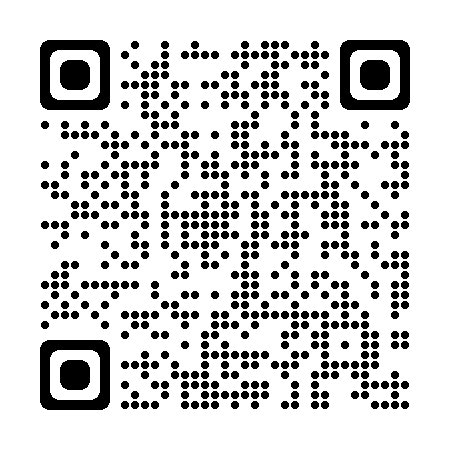 ２０２４年４月は
再配達削減PR月間
詳細はQRコードから
多様な受取
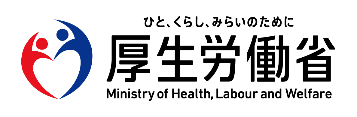 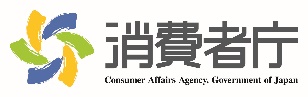 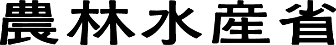 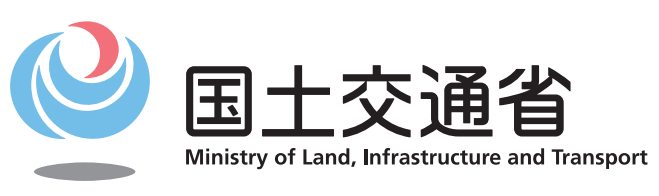 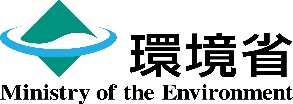 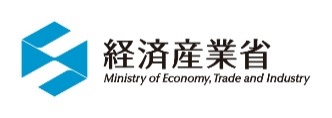